UK Climate Graph
UK Climate Graph
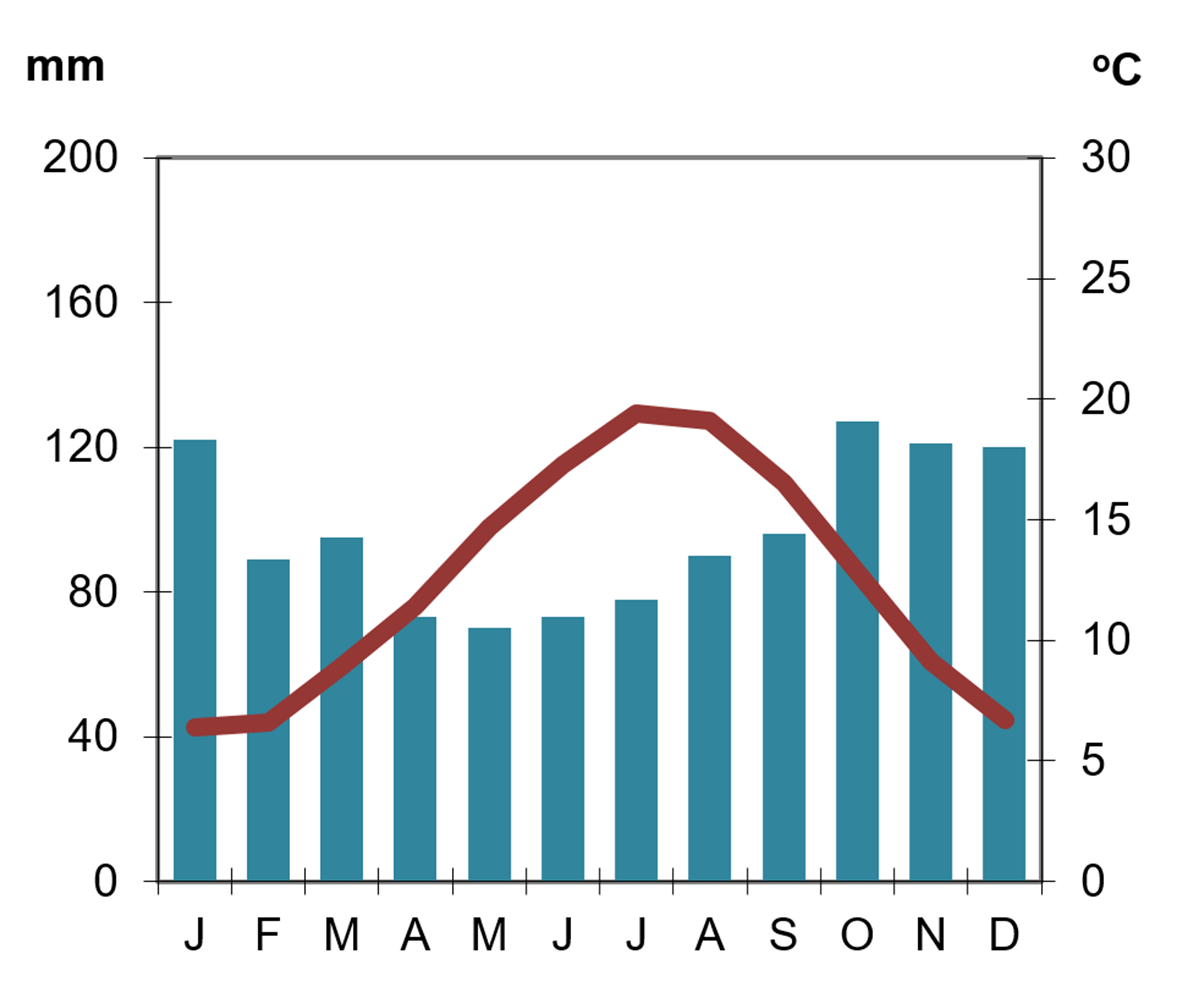 Soil
fertility
Defence
Drainage
Building materials
Bridging point